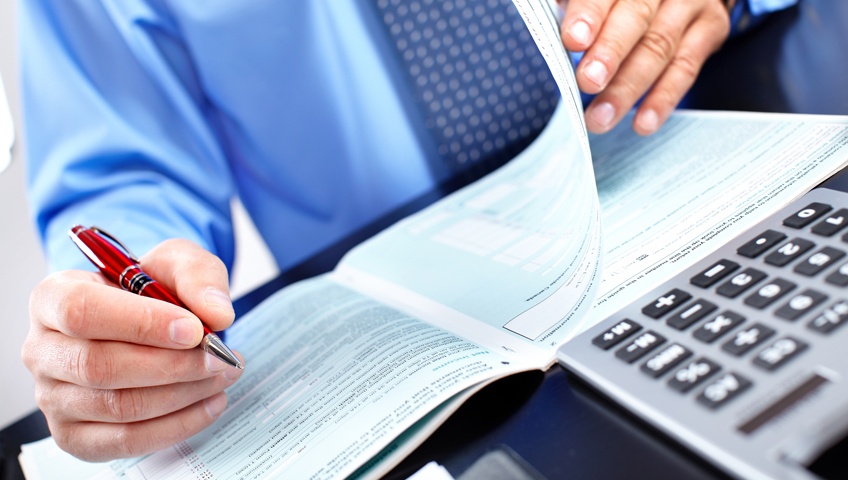 e
Panorama
competitivo 
Tiendas Departamentales
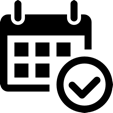 Mayo’24
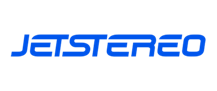 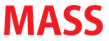 CONSIDERACIONES
CONSIDERACIONES
Fuente: Publisearch
Período de análisis: Enero – Mayo, 2024 El reporte se encuentra en miles de dólares
Target: Hombres y mujeres  de 25 a 50 años de NSE ABC
Datos presentados no  incluyen bonificaciones ni negociaciones de los anunciantes, tarifas open rate. Se estima que los datos están inflados en un 45% en promedio, ya que varía según el tipo de medio.  
Medios monitoreados: TV Abierta, Radio y Prensa.
En donde hay más de un canal de una misma empresa televisiva, se reporta la inversión como grupo :
TVC : Canal 5, Canal 7 y Canal 3
R Media : C 11, DTV, Beat TV y TDTV
Grupo ABC : Canal 10 y Abriendo Brecha de Canal 7
Grupo VTV : VTV, Canal 30, Canal 12, Canal 21 y Canal 54
Radios en San Pedro Sula: Exa FM, Radio Conga, Internacional, XY SPS, W 105, Radio Activa, Musiquera SPS, FM Fama.
Radios en Tegucigalpa: HRN, Radio América, Stereo Luz, XY TGU, W 107, Power FM, Rock & Pop, Vox FM, Suave, Super Stereo. 
Impresos:  Diez, El Heraldo, La Prensa, La Tribuna, Tiempo, Cromos, Estilo, Click, Vívela, Mía, Amiga, Cheque, Buen Provecho, Mujeres, Tecno, Estilo Health&Fitness, Casa y Hogar, Hablemos Claro, Cromos Hogar, Bodas, Eva y Motores. 
En las cifras proporcionadas por el proveedor se estima un margen de error de un 5%.


NOTA: NO SE MONITOREA CABLE NI PAUTA EN CABLERAS FORANEAS.
Tiendas departamentales : Mayo-’24
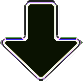 Distribución por giro de negocio
13%
2024
Inversión 
$ 4,810.0 K
Inversión 
$ 4,262.7K
2023
Variación
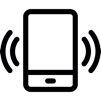 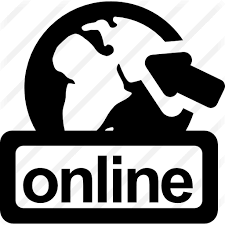 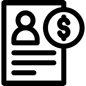 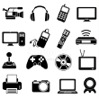 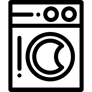 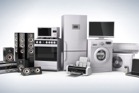 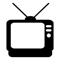 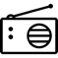 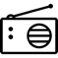 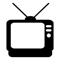 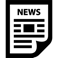 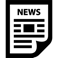 Tiendas departamentales : Mayo’24
SOI
Total $ 4,810.0K
Para el mes de mayo, la categoría sube un 13% en comparación a mayo del 23. Diunsa tiene el primer lugar en el SOI con el 32%
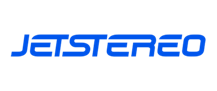 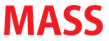 Fuente : Publisearch Mayo 2024
Estrategia de Medios : Tiendas departamentales
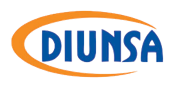 Enero-Mayo, 2024
7%
45%
Inv. Miles $
Media mix
TV
PR
RA
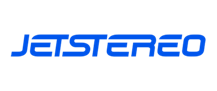 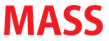 Fuente : Publisearch Mayo 2024
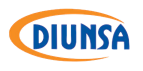 Detalle de pauta              – acumulado Mayo’24
Radio
Televisión
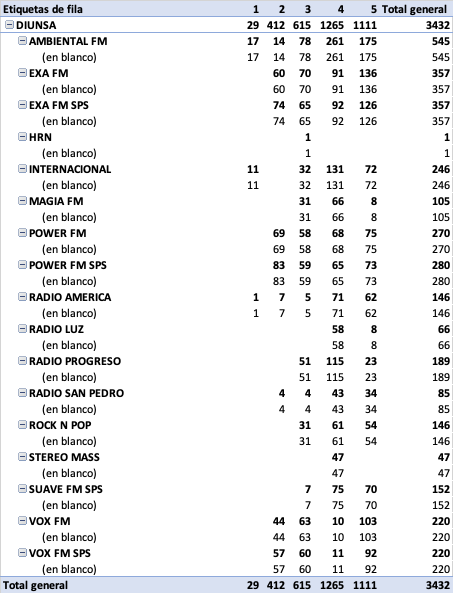 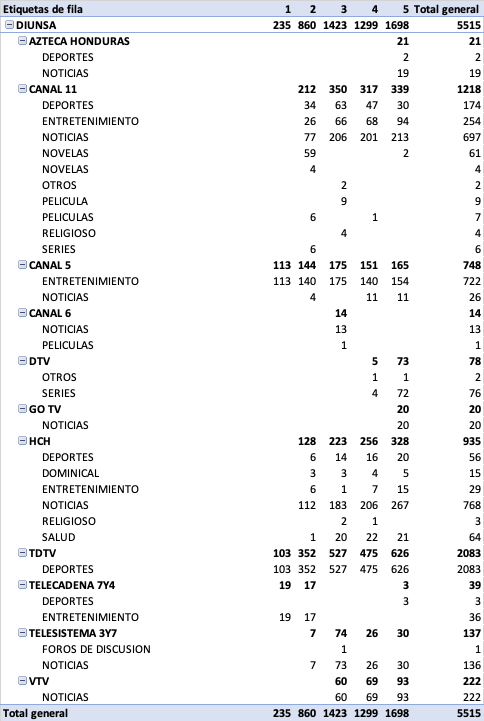 Estrategia de Medios : Tiendas departamentales
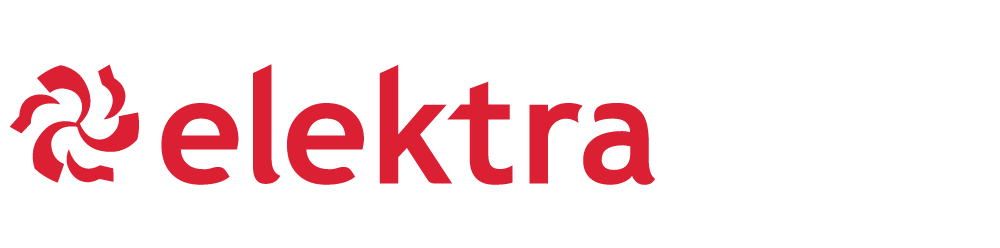 Enero-Mayo, 2024
30%
-53%
Inv. Miles $
Media mix
TV
PR
RA
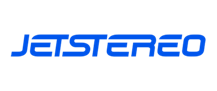 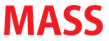 Fuente : Publisearch Mayo 2024
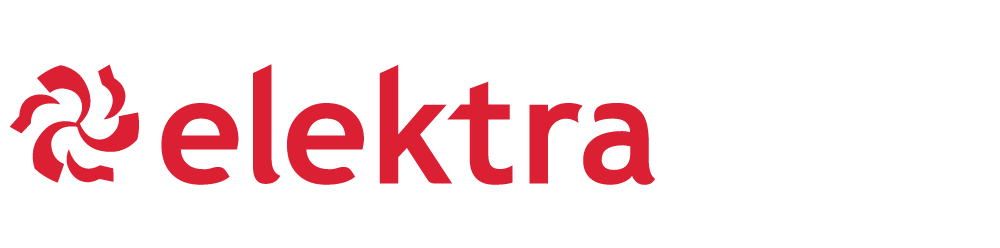 Detalle de pauta                  – acumulado Mayo’24
Radio
Televisión
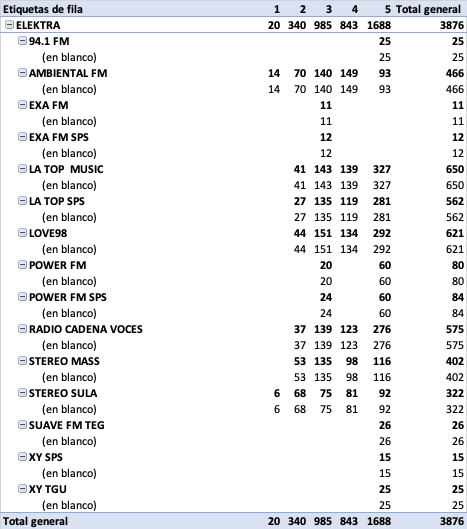 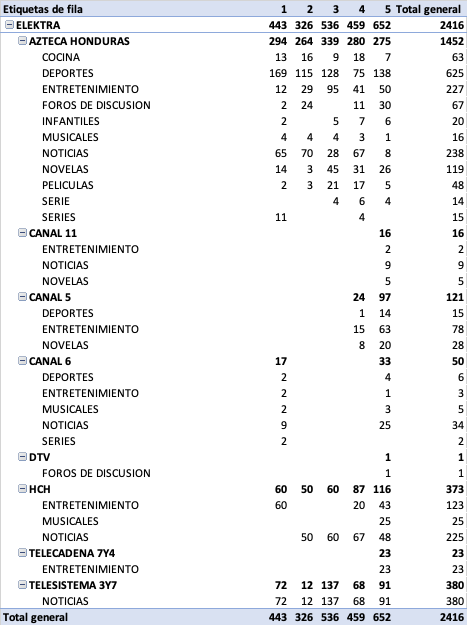 Prensa
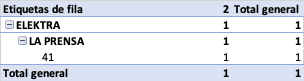 Estrategia de Medios : Tiendas departamentales
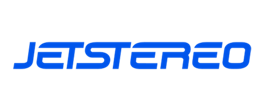 Enero-Mayo, 2024
-2%
235%
Inv. Miles $
Media mix
TV
PR
RA
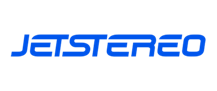 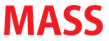 Fuente : Publisearch Mayo 2024
Estrategia de Medios : Tiendas departamentales
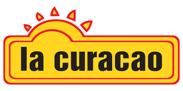 Enero-Mayo, 2024
-47%
614%
Inv. Miles $
Media mix
TV
PR
RA
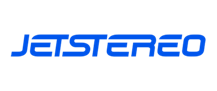 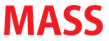 Fuente : Publisearch Mayo 2024
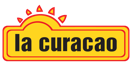 Detalle de pauta                  – acumulado Mayo’24
Televisión
Radio
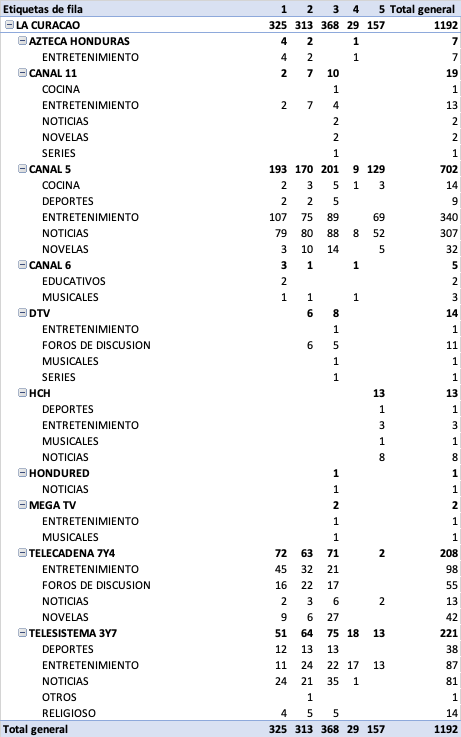 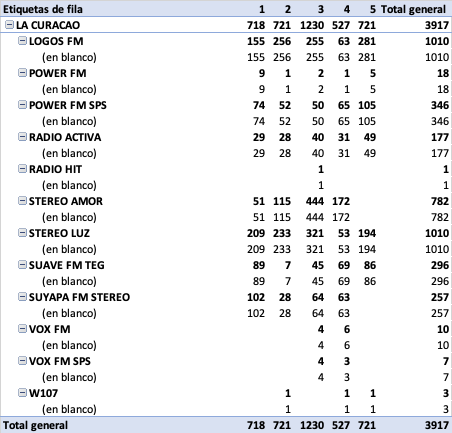 Estrategia de Medios : Tiendas departamentales
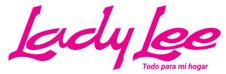 Enero-Mayo, 2024
3%
65%
Inv. Miles $
Media mix
TV
PR
RA
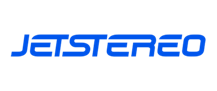 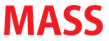 Fuente : Publisearch Mayo 2024
Detalle de pauta                  – acumulado Mayo’24
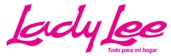 Televisión
Radio
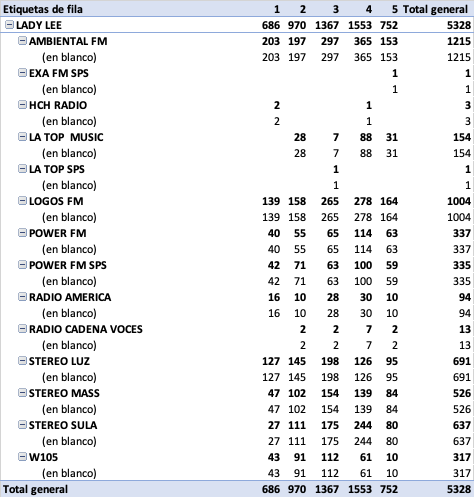 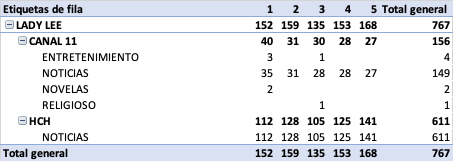 Estrategia de Medios : Tiendas departamentales
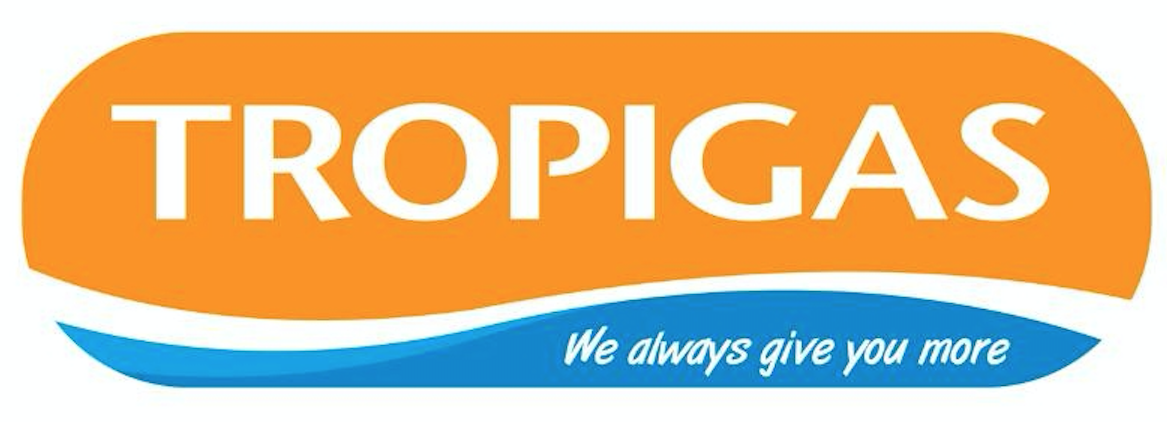 Enero-Mayo, 2024
-8%
77%
Inv. Miles $
Media mix
TV
PR
RA
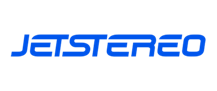 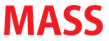 Fuente : Publisearch Mayo 2024
Detalle de pauta                  – acumulado Mayo’24
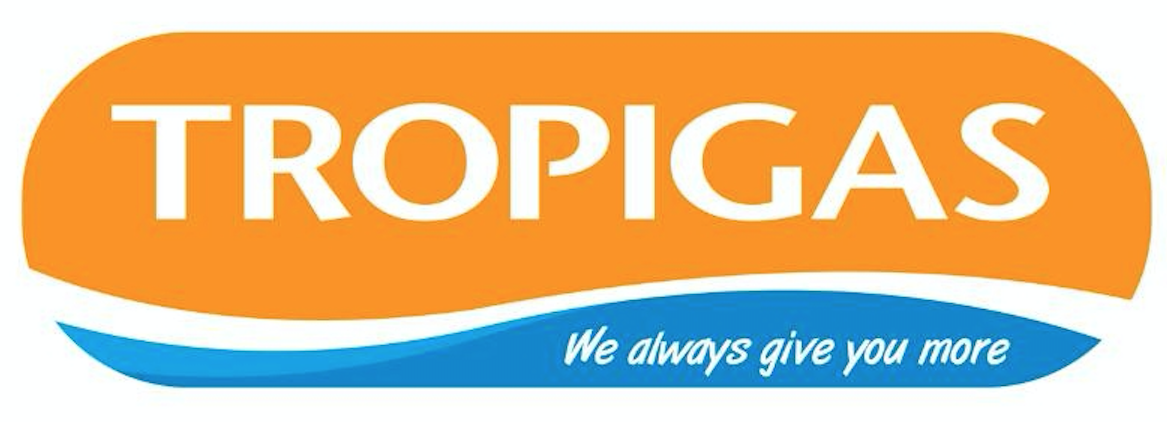 Televisión
Radio
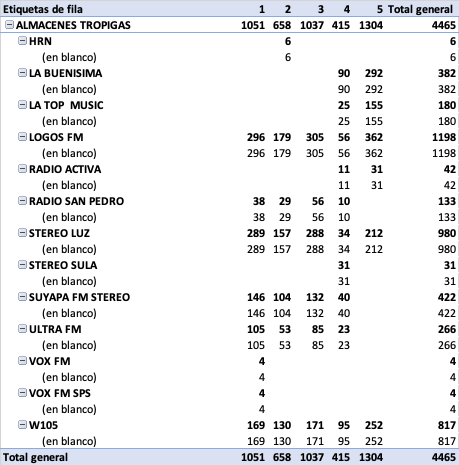 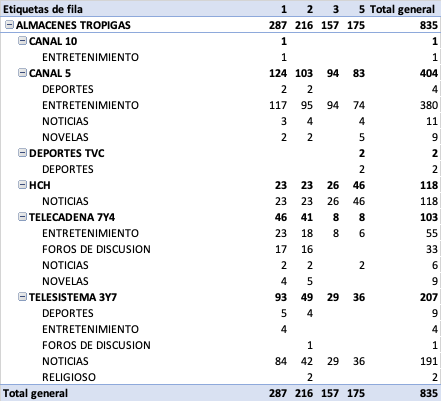 Estrategia de Medios : Tiendas departamentales
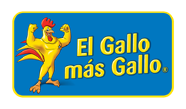 Enero-Mayo, 2024
138%
71%
Inv. Miles $
Media mix
TV
PR
RA
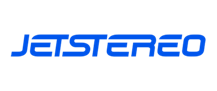 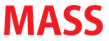 Fuente : Publisearch Mayo 2024
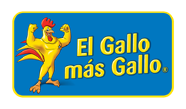 Detalle de pauta                  – acumulado Mayo’24
Radio
Televisión
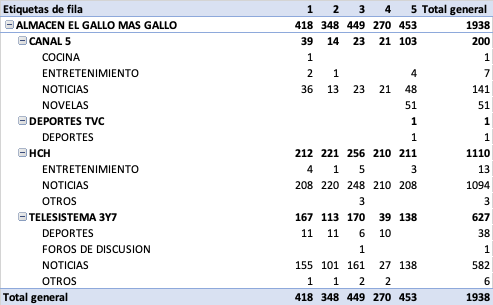 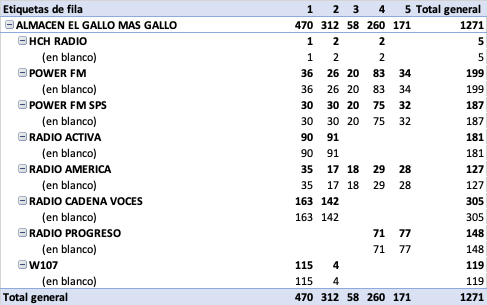 Estrategia de Medios : Tiendas departamentales
Enero-Mayo, 2024
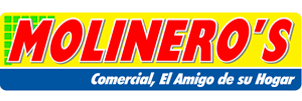 449%
159%
Inv. Miles $
Media mix
TV
PR
RA
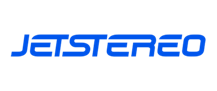 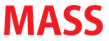 Fuente : Publisearch Mayo 2024
Detalle de pauta                  – acumulado Mayo’24
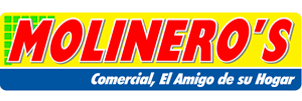 Televisión
Radio
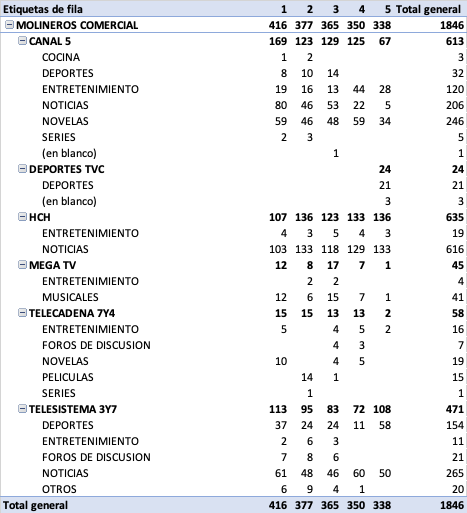 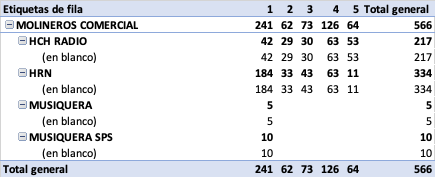 Estrategia de Medios : Tiendas departamentales
Distribución  canales TV Abierta – Ene-May, 2024
Inv
Diunsa ocupa el primeros lugar en el SOI, sin embargo las tiendas con mayor COE son Gallo, Tropigas, Eleketra, Lady Lee y Molineros en ese orden
Estratégia de Medios : Tiendas departamentales
Distribución  Radio – Ene-May, 2024
Inv $ 434.7K
Fuente:  Publisearch. Valores en miles de dólares
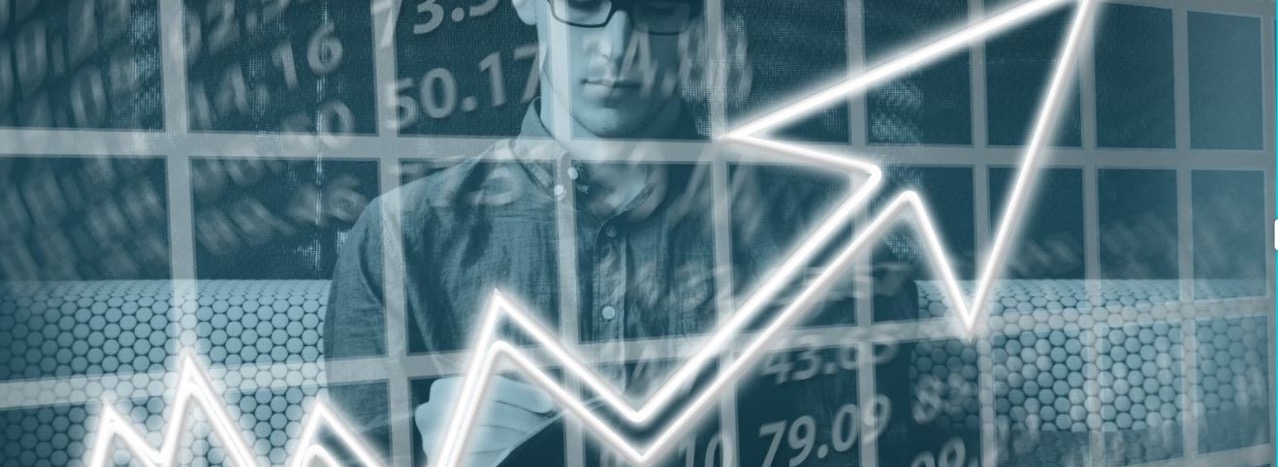 PANORAMA GENERAL INDUSTRIA
01
enero-mayo 2024
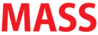 TOTAL INDUSTRIA Top 10 Categoría
Durante el período en análisis la inversión publicitaria por categoría en el mercado de Honduras predomina en el share la categoría de Bancos y Comidas Rápidas.
Tiendas Departamentales ha tenido un crecimiento  en el ruido publicitario del 23%
enero-mayo, 2023 Vrs. 2024
2023
2024
TOP 10
TOP 10
OTRAS CATEGORIAS
OTRAS CATEGORIAS
Inv. $137M
Inv. $168M
Inv en M de dólares
Fuente : Publisearch – mayo 2024
TOTAL INDUSTRIA Top 10
enero-mayo, 2024
ANUNCIANTE
MARCA
CATEGORIA
TOP 10
TOP 10
TOP 10
OTRAS CATEGORIAS
OTRAS CATEGORIAS
OTRAS CATEGORIAS
INV. $
INV. $
Inv en M de dólares
Fuente : Publisearch – mayo 2024
TOTAL INDUSTRIA Top 10
Posición en el ranking de marcas - Tiendas Departamentales
enero-mayo, 2024
MARCA
TOP 10
OTRAS MARCAS
INV. $
Las principales marcas que componen la categoría de Tiendas Departamentales, tienen  el 3% de la inversión total de la industria.
Diunsa ocupa la posición No.14 en el ranking de marcas, seguido de Curacao que tiene la posición No. 40 y JTS ocupa la posición No. 63.
Inv en M de dólares
Fuente : Publisearch – mayo 2024
Presentado porDepartamento de Medios
MASS PUBLICIDAD
Junio 21, 2024
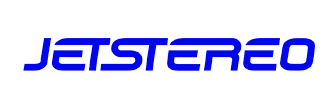 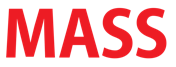